সবাইকে স্বাগতম
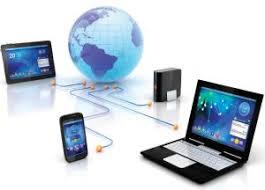 শিক্ষক পরিচিতি
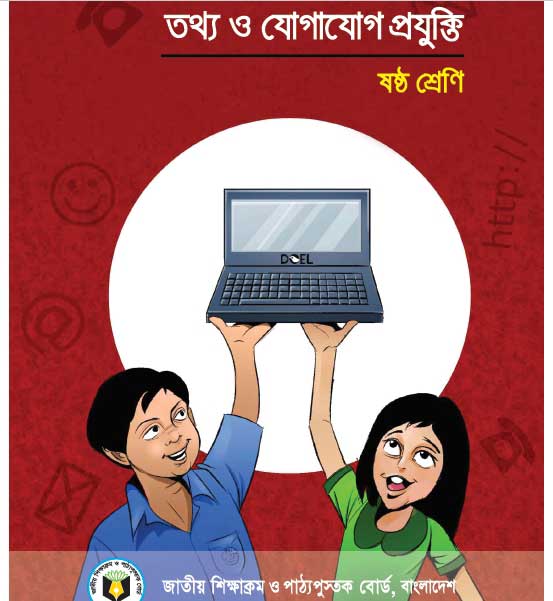 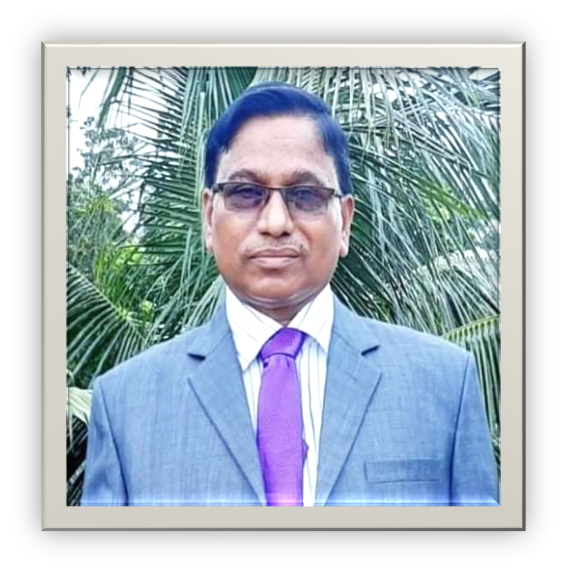 শ্রেণিঃ ষষ্ঠ
বিষয়ঃ আইসিটি
অধ্যায়ঃ দুই
পাঠঃ ১ম
সময়ঃ ৪৫.০০ মিনিট
মোঃ গোলজার হোসেন 
সহকারী প্রধান  শিক্ষক 
সড়াবাড়িয়া উচ্চ বিদ্যালয় 
আটঘরিয়া, পাবনা ।
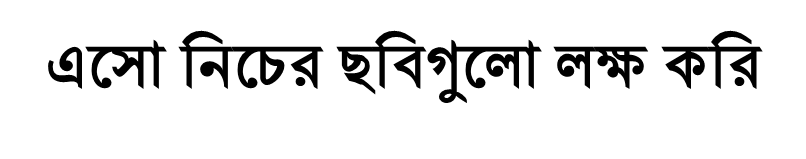 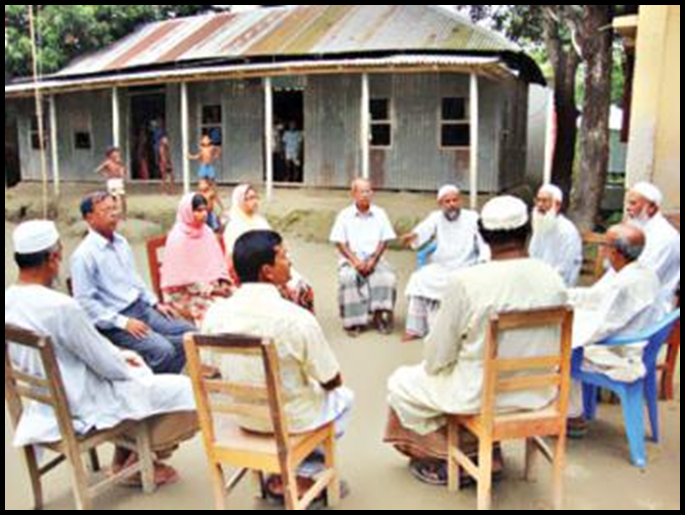 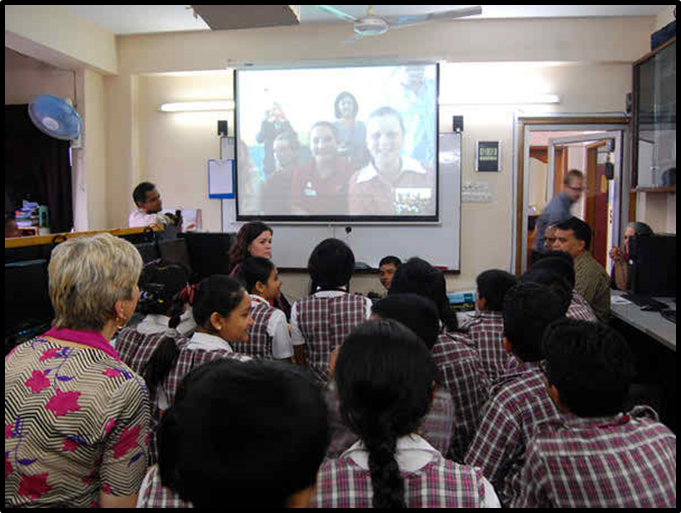 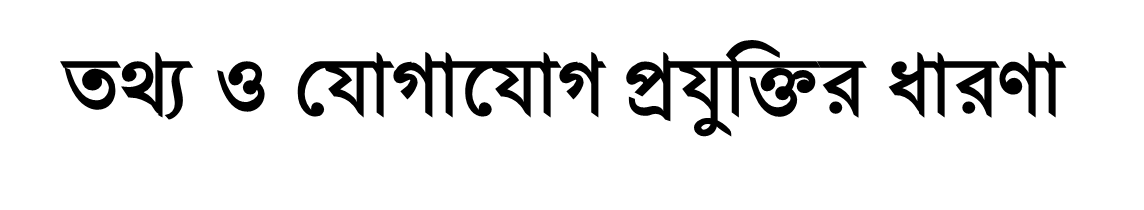 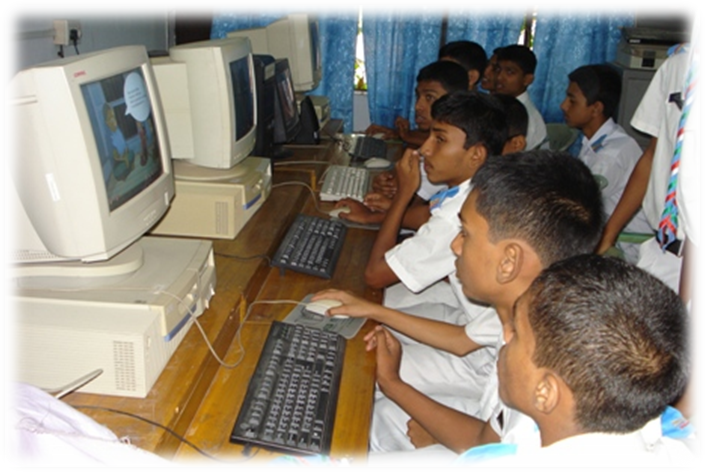 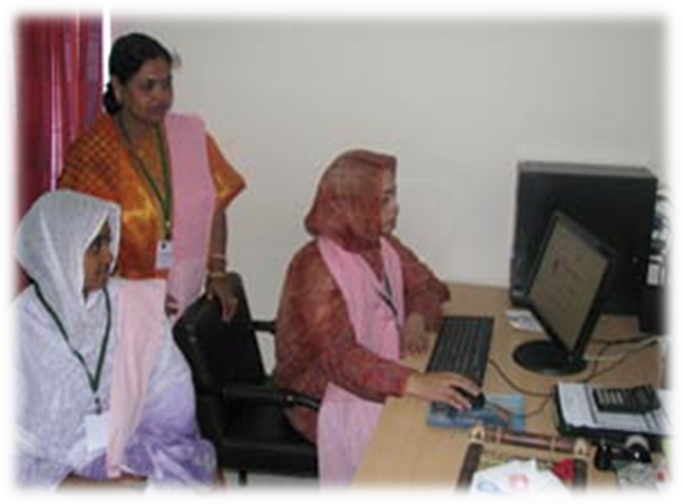 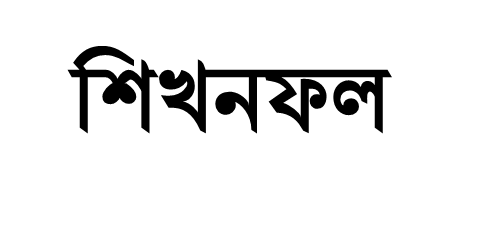 ১। কম্পিউটার কেমন করে কাজ করে তা ব্যাখ্যা করতে পারবে ।
 
২। তথ্য ও যোগাযোগ প্রযুক্তিতে যেসব যন্ত্র ব্যবহিত হয় সে ব্যাখ্যা করবে পারবে । 

৩। হাডওয়ারওে সফটওয়্যার কি তা ব্যাখ্যা করতে পারবে ।
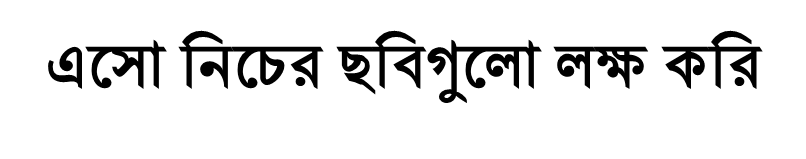 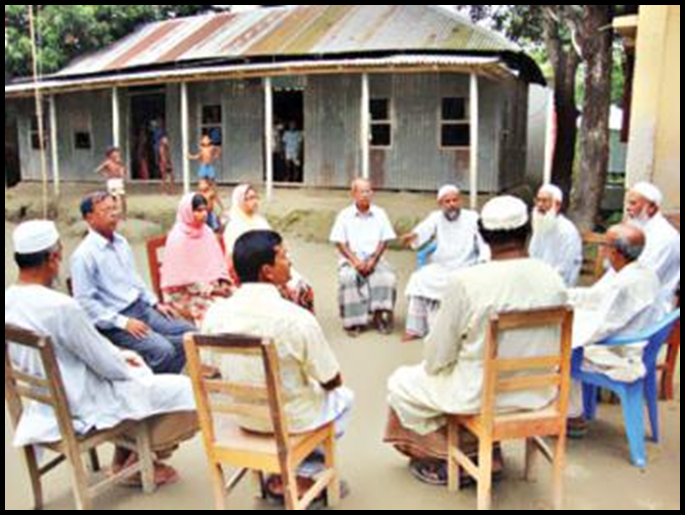 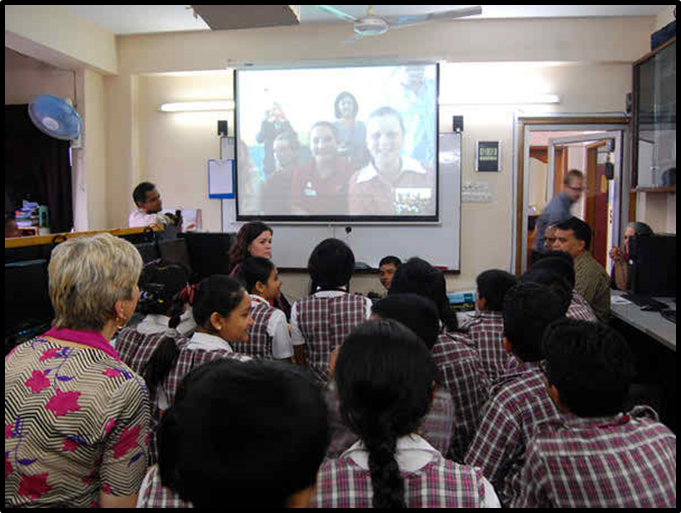 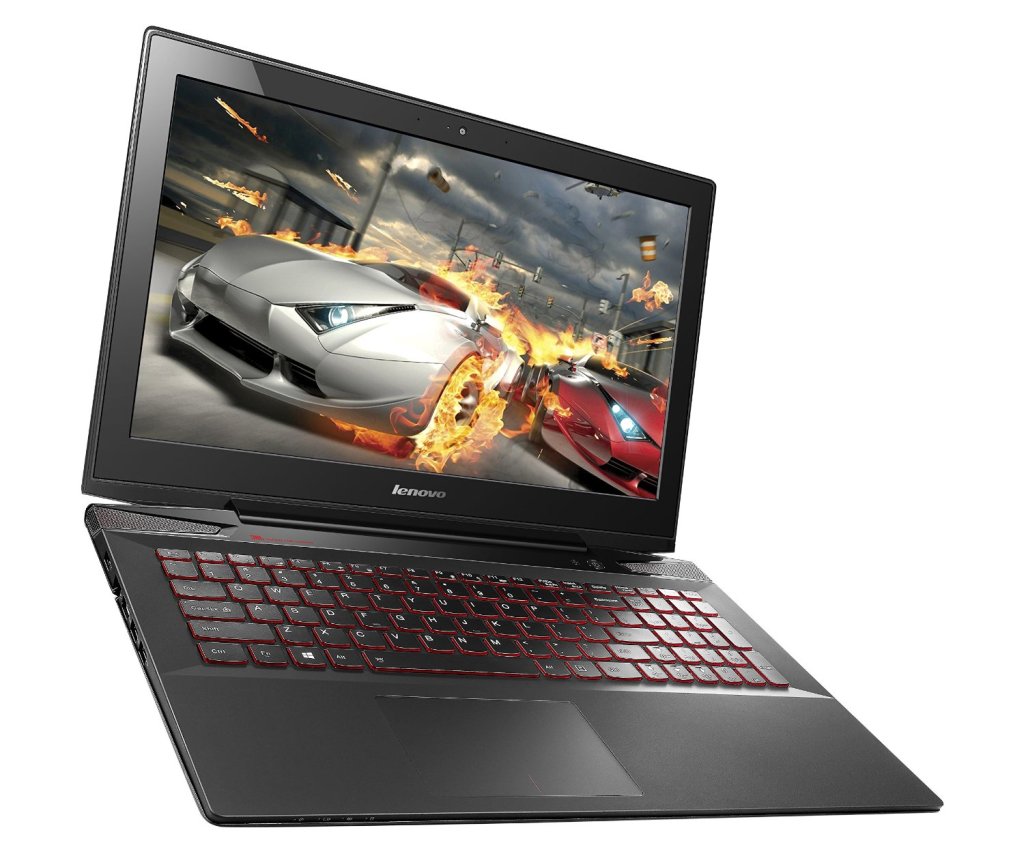 ল্যাপ টপ
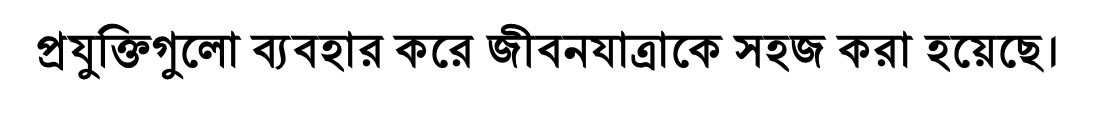 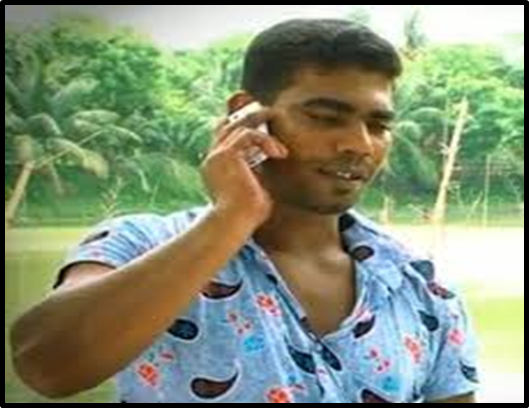 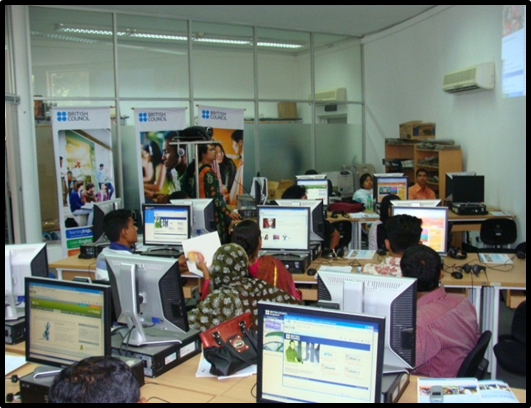 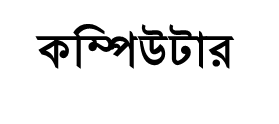 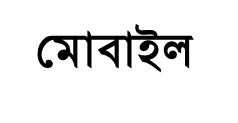 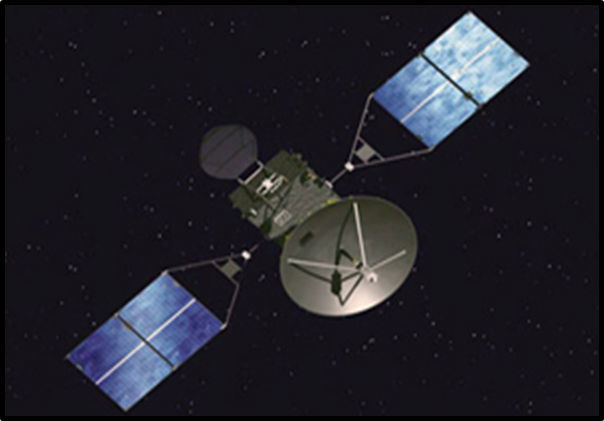 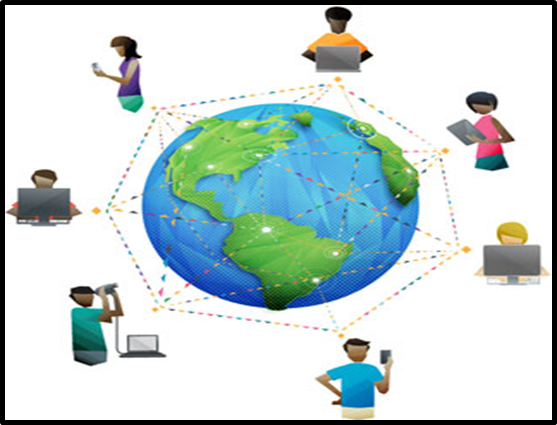 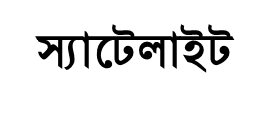 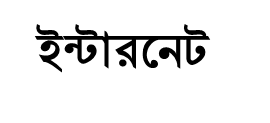 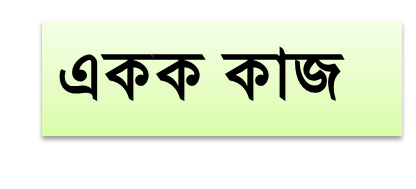 ১। কম্পিউটার কি ডিজিট নিয়ে কাজ করে
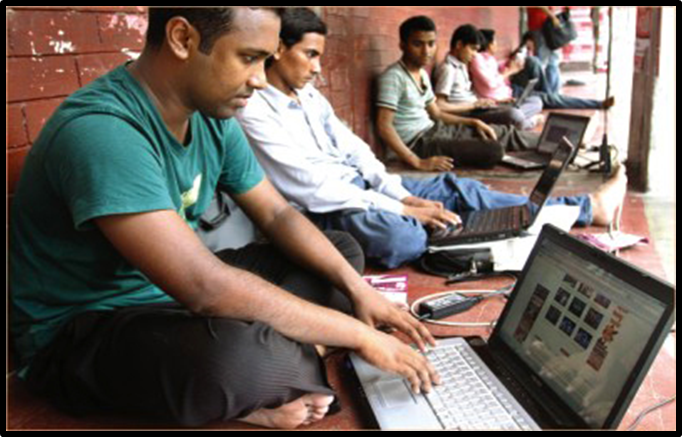 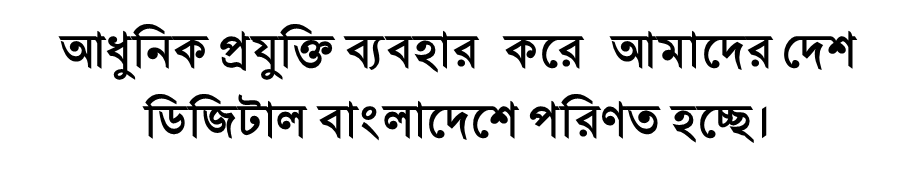 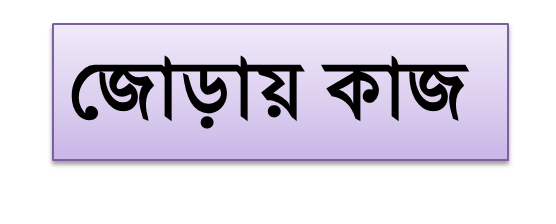 কয়েকটি ভাল প্রযুক্তির নাম লেখ।
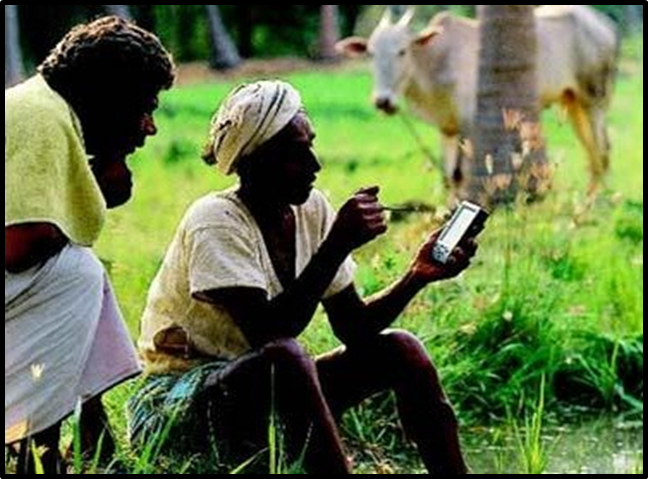 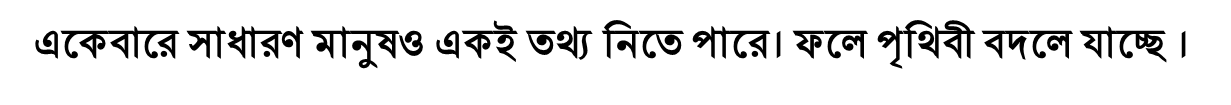 দলগত কাজ
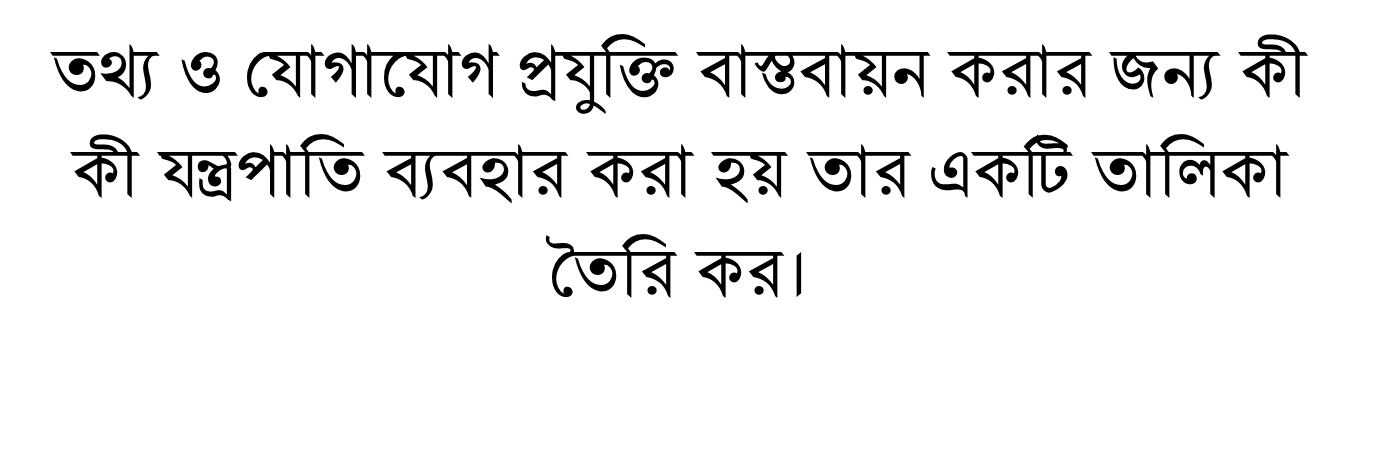 মূল্যায়ন
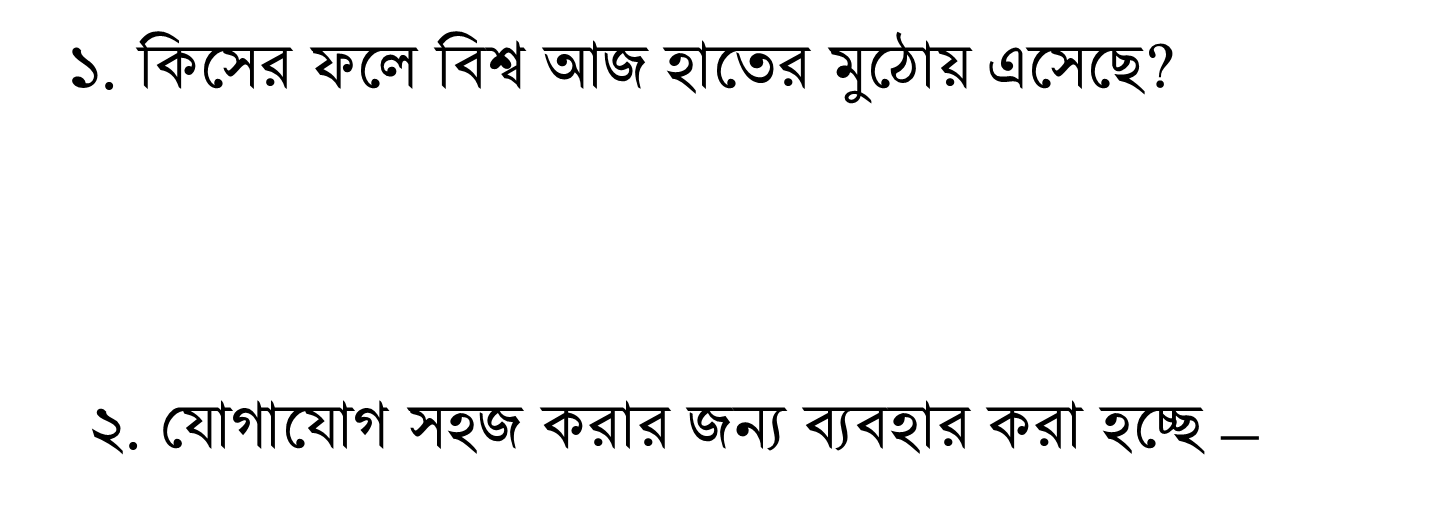 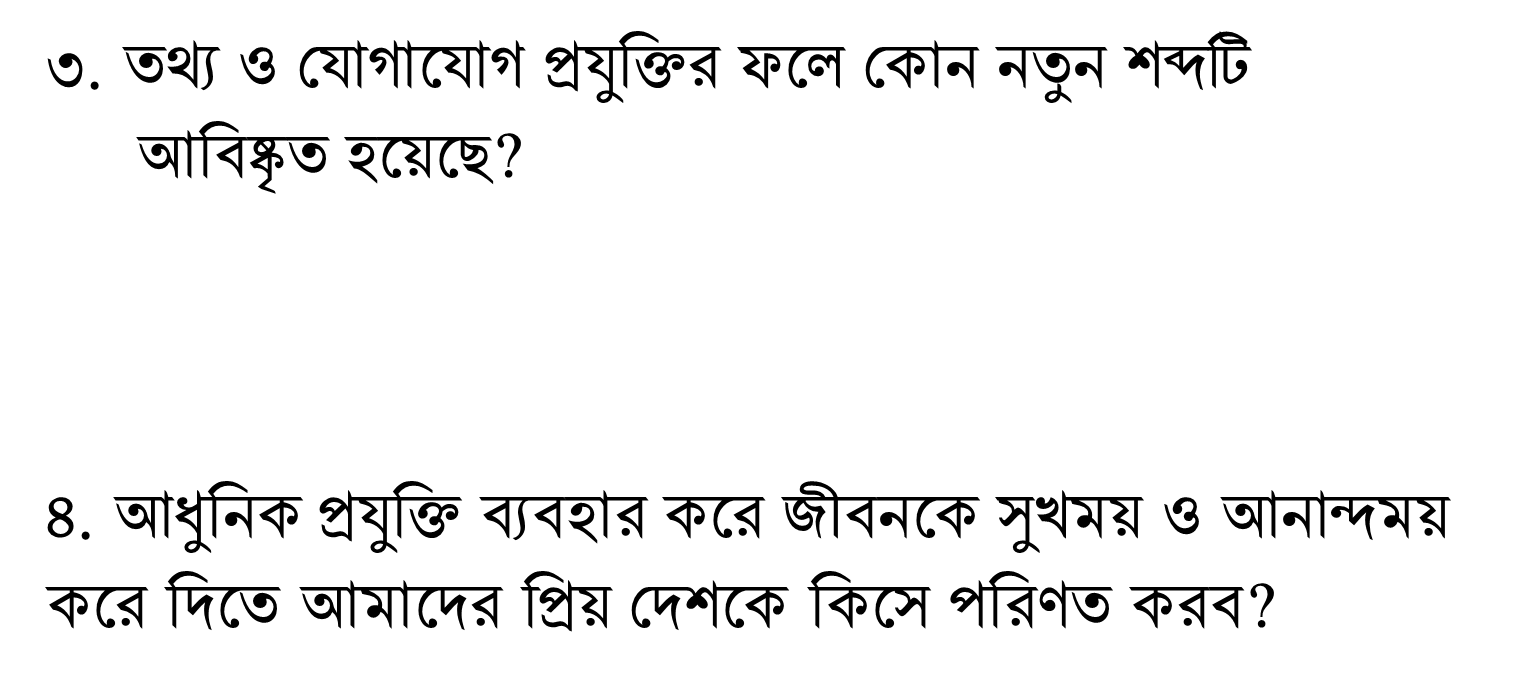 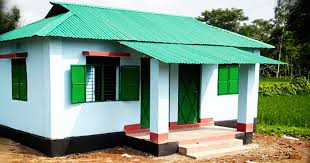 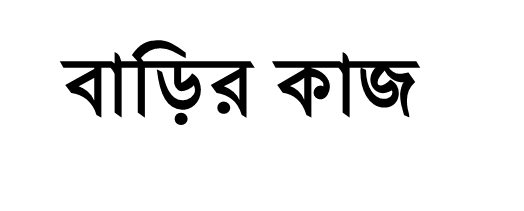 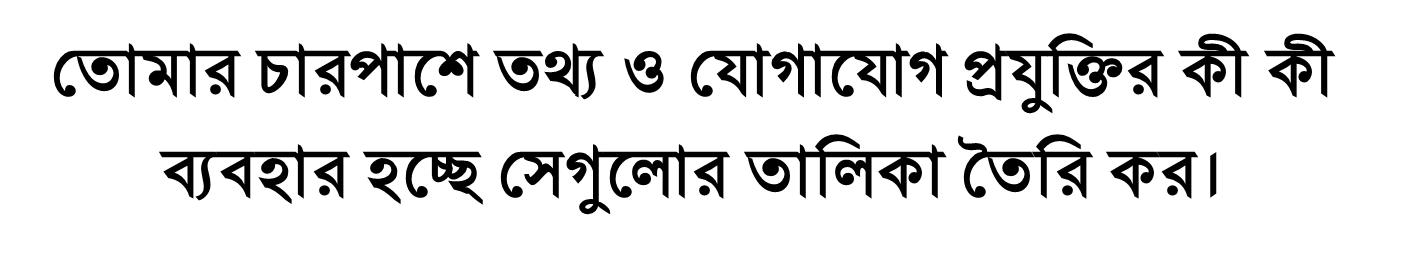 ধন্যবাদ
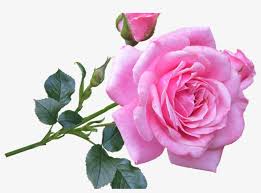